Travail de cloche
Écrivez deux phrases qui parlent de vos vacances
Bonjour!
lundi, le vingt cinq mars
Henri Richard a gagné La Coupe Stanley onze fois. Plus de tout autre joueur de l’histoire de LNH.
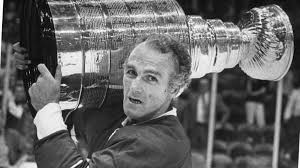 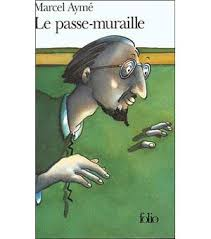 Billet de sortie
Écrivez deux phrase qui parle de votre lecture.